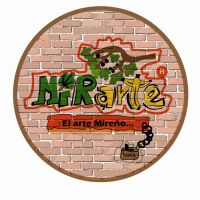 LA EMPRESA :
TE OFRECE :
HIGOS
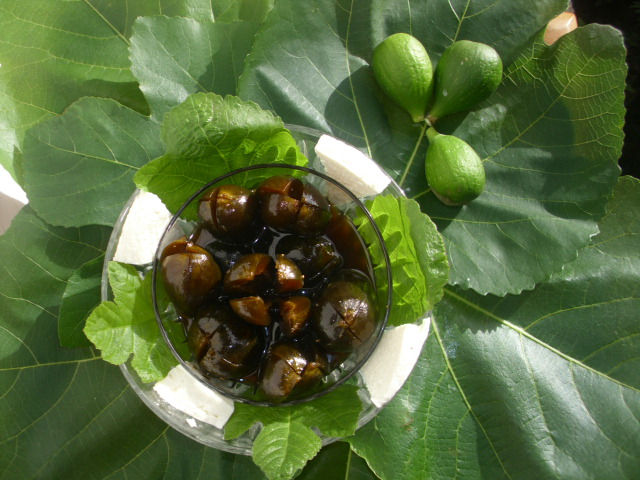 LOS MAS DELICIOSOS, JUGOSOS Y NATURALEZ
PROPIEDADES MEDICINALES DEL HIGO